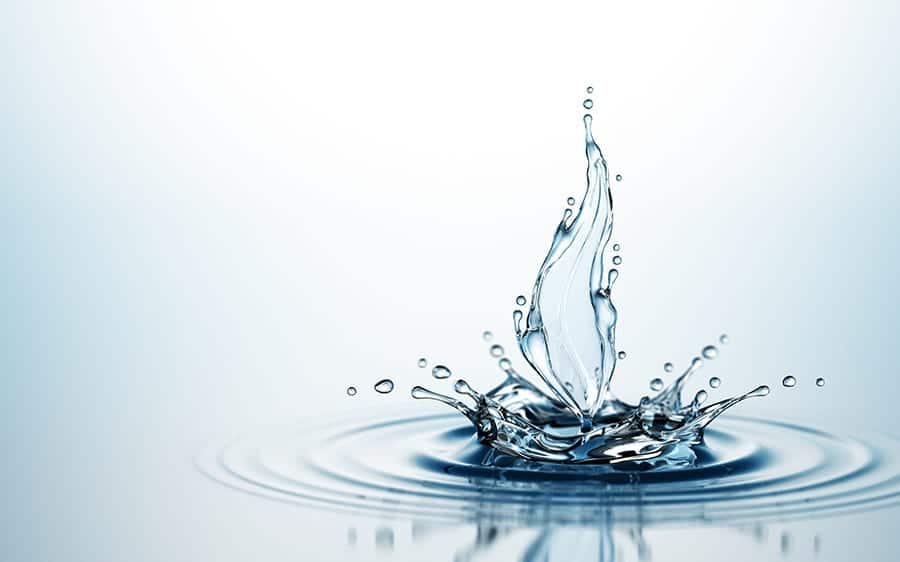 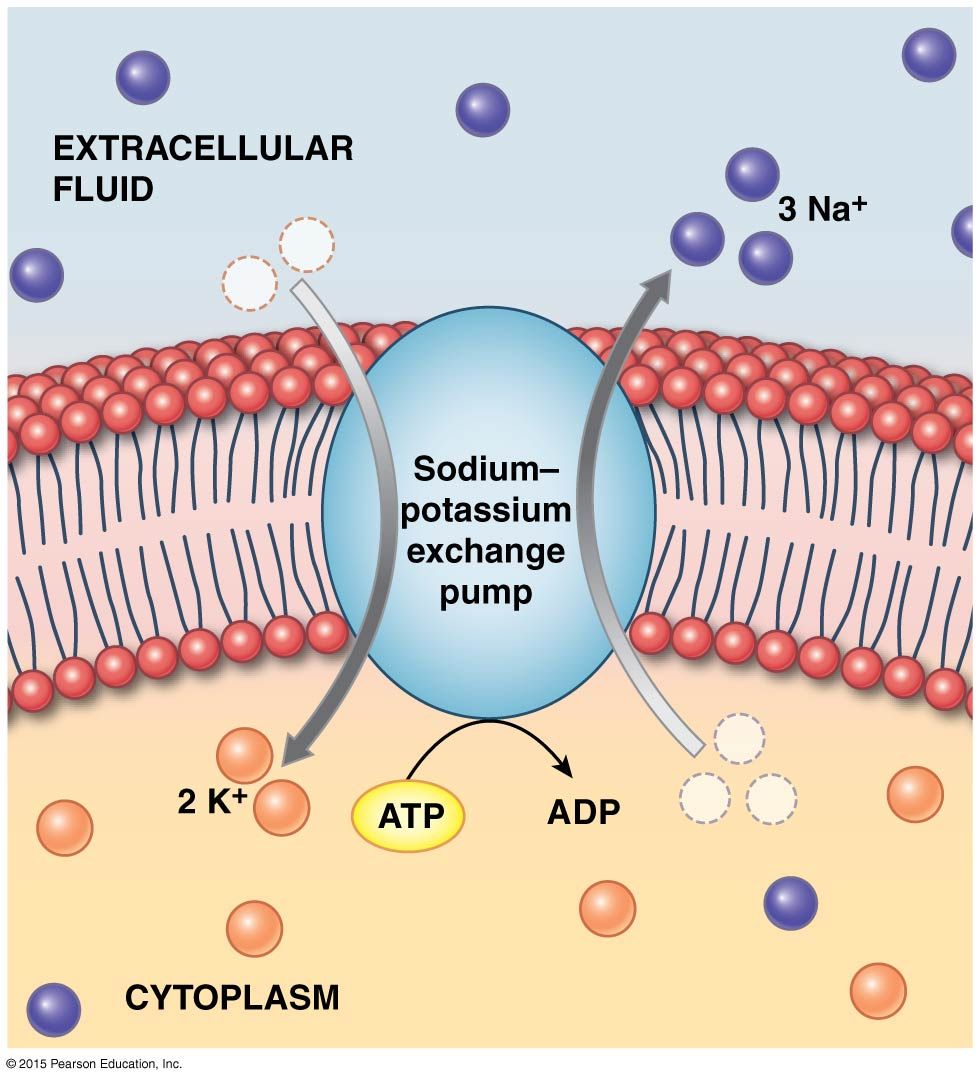 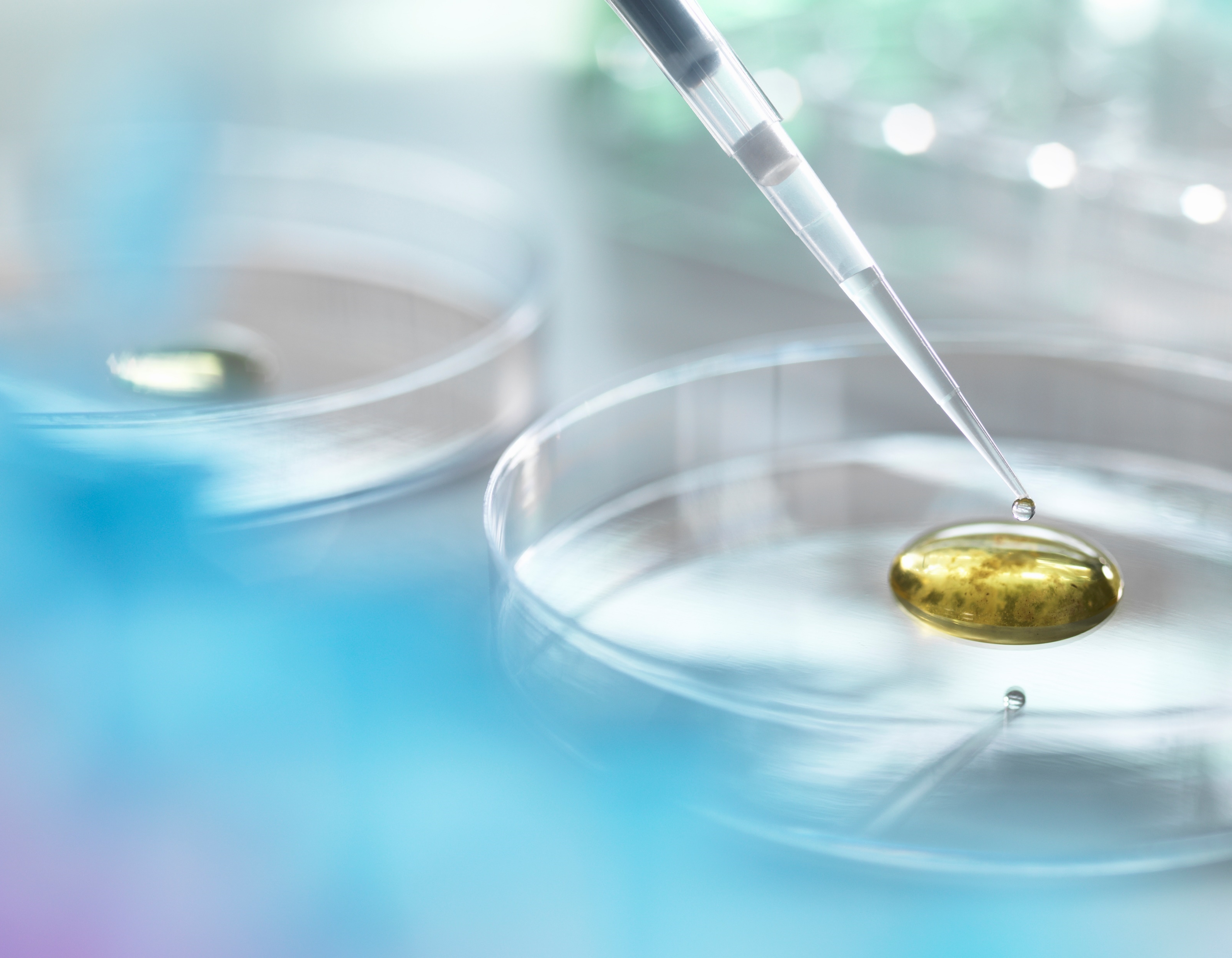 Disorders of sodium and potassium homeostasis
Title Lorem Ipsum
Dr. d. m. Atuhe 
Physician, Fellow EAKI
OBJECTIVES OF LECTURE
To know the normal serum values of sodium and potassium
Understand how the body keeps the above in normal ranges
Causes of disorders of high and low Sodium and Potassium
How the different disorders present clinically
The diagnostic approach
Have an idea on how to treat patients with the above disorders
UON-CHS MBChB IV Nephrology
16-Feb-21
2
GUIDE through slides
UON-CHS MBChB IV Nephrology
16-Feb-21
3
Introduction:Some concepts to remember
Total body water: Approximately 60% of body weight
Intracellular: Within the cell
Extracellular: Outside the cell
Osmolality: Solute or particle concentration of a fluid
Nephron: The functional unit of the kidney
Glomerular filtrate: Plasma like fluid filtered from glomerulus into bowman’s space and finally tubule
Tubular reabsorption: Mechanisms in place to reabsorb molecules from renal tubular fluid back into the “body”
Tubular secretion: Net push of molecules from “body” back into the renal tubular fluid
Axis: a sequential set of direct influences and feedback mechanisms that link a collection of closely related endocrine glands and target organs.
UON-CHS MBChB IV Nephrology
16-Feb-21
4
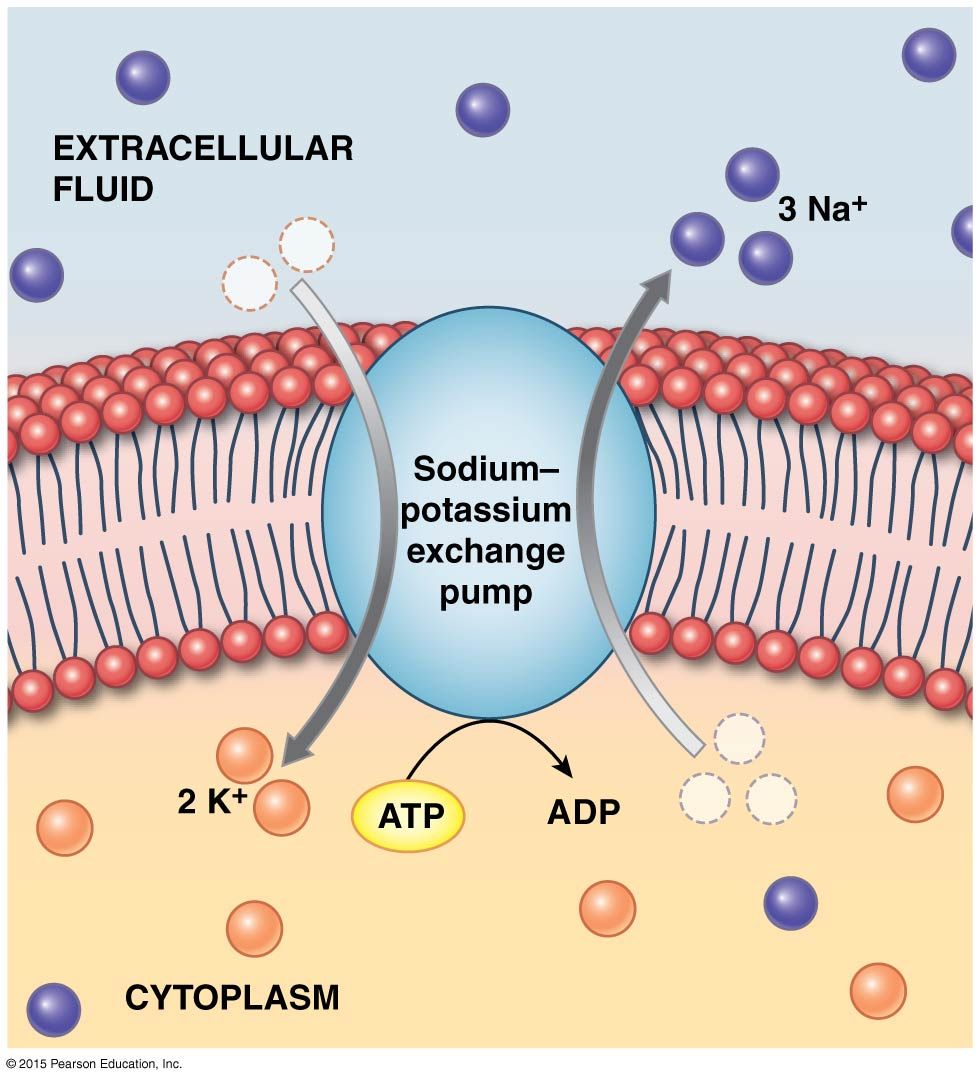 Introduction: about sodium and potassium
SODIUM
POTASSIUM
Major extracellular cation in body
ECF anions include Cl- and HCO3-
Actively pumped out of cells by Na+, K+ – ATPase pump
Total body sodium is a principal determinant of ECF volume
Thus, regulation of sodium excretion by the kidney is crucially important in maintaining normal ECF volume
Cannot be discussed without discussing water balance
Major intracellular cation
ICF anions include HPO42- and negatively charged proteins
Actively pumped into cells by Na+, K+ – ATPase pump
Plays an important part in generating the resting membrane potential and allowing the propagation of the action potential which is crucial to normal functioning of nerve, muscle and cardiac tissues
UON-CHS MBChB IV Nephrology
16-Feb-21
5
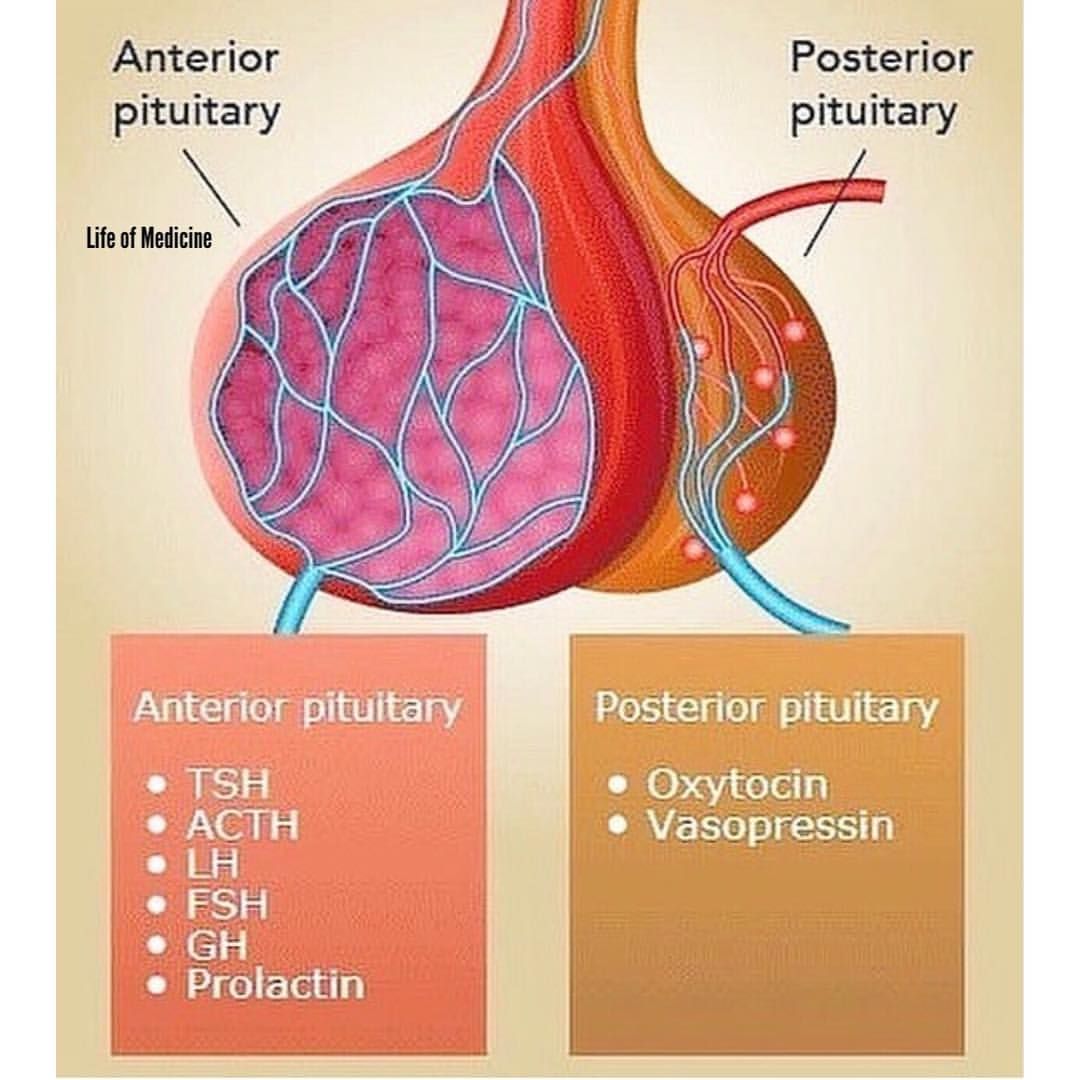 Sodium- potassium-water homeostasisWater balance:
The normal plasma osmolality if 275-290 mosmol/kg 
Kept within narrow range by mechanisms that detect tonicity. Intake must equal water excretion
Water intake is stimulated by thirst – mediated by increase in osmolality or decrease in ECF volume or blood pressure. 
Identified by (respectively)
Osmoreceptors in anterolateral hypothalamus are stimulated by a rise in tonicity
Volume receptors in the cardiac atria and the intrathoracic veins, as well as pressure receptors located in the central arterial tree
Water excretion is regulated by physiologic factors; principally Arginine Vasopressin (AVP; formerly antidiuretic Hormone (ADH)). 
Major stimulus is hypertonicity. When secreted, AVP leads to water reabsorption from collecting ducts. 
Other stimuli can include pain, anxiety, reduced circulating volume etc
UON-CHS MBChB IV Nephrology
16-Feb-21
6
Sodium- potassium-water homeostasisWater balance:
UON-CHS MBChB IV Nephrology
16-Feb-21
7
Sodium- potassium-water homeostasis
UON-CHS MBChB IV Nephrology
16-Feb-21
8
Sodium- potassium-water homeostasis
Effects include
Sodium reabsorption
Water reabsorption
Increased blood pressure
Potassium secretion
UON-CHS MBChB IV Nephrology
16-Feb-21
9
Sodium- potassium-water homeostasisKidney Na+/k+ handling
UON-CHS MBChB IV Nephrology
16-Feb-21
10
Sodium- potassium-water homeostasisPotassium at cellular level
UON-CHS MBChB IV Nephrology
16-Feb-21
11
Sodium- potassium-water homeostasis mediators
UON-CHS MBChB IV Nephrology
16-Feb-21
12
Sodium- potassium-water homeostasis mediators
UON-CHS MBChB IV Nephrology
16-Feb-21
13
Sodium- potassium-water homeostasis mediators
UON-CHS MBChB IV Nephrology
16-Feb-21
14
Disorders of sodium- Basics
Normal sodium 135 – 145mmol/l
Hyponatremia- Plasma concentration below 135mmol/l
Commonest electrolyte imbalance
Acute: <48 hours duration;  Chronic: > 48 hours
Mild: 130-134 mmol/L, Moderate: 125-129 mmol/L, Severe: Less than 125 mmol/L
Hypernatremia – above 145 mmol/l
Serum Osmolality: 2x Serum Na + Serum Glucose + Serum Urea (all in mmol/l) (275-290 mosmol/kg )
Most hyponatremia is hypotonic.
UON-CHS MBChB IV Nephrology
16-Feb-21
15
Disorders of sodiumHyponatremia – etiology and clinical features
<125
UON-CHS MBChB IV Nephrology
16-Feb-21
16
Disorders of sodiumHyponatremia –Evaluation
UON-CHS MBChB IV Nephrology
16-Feb-21
17
Disorders of sodiumHyponatremia –approach to treatment
Goals of therapy: 
To raise the plasma Na concentration by restricting water intake, and promoting water loss
Correct the underlying disorder
Depends on the rate of development and severity, and on the underlying cause
Severe and acute hyponatremia are treated with urgency with more liberal sodium correction. I.V. NaCl is usually used 
Due to the brain osmotic adaptive mechanisms having set in place in chronic hyponatremia, rapid correction of sodium levels can cause fluid shift out of brain cells leading to osmotic shrinkage of brain cells and a condition called Osmotic Demyelination Syndrome. 
Mild asymptomatic cases may not need any therapy
Cases with increased ECF volume require diuretics to get rid of excess fluid
Hypovolemic hyponatremia is treated with fluids (Usually Normal Saline)
UON-CHS MBChB IV Nephrology
16-Feb-21
18
Disorders of sodiumHypernatremia –
Usually a state of hyperosmolality.
Reflects an inadequacy of the kidney in concentrating the urine in the face of relatively restricted water intake 
Results in free water loss. Water loss can be renal or non renal
UON-CHS MBChB IV Nephrology
16-Feb-21
19
Disorders of sodiumHypernatremia – management approach
Risk Factors
Approach
Age older than 65 years
Mental or physical disability
Hospitalization (intubation, impaired cognitive function)
Residence in nursing home
Inadequate nursing care
Urine concentrating defect (diabetes insipidus)
Solute diuresis (diabetes mellitus)
Diuretic therapy
Assess volume status
If increased, exogenous NaCl may be the cause
If Volume not increased
GI water loss
Renal Loss
Skin
Consider Diabetes Insipidus if urine is dilute.
Stop ongoing water loss by treating underlying cause
Calculate water deficit and correct it
UON-CHS MBChB IV Nephrology
16-Feb-21
20
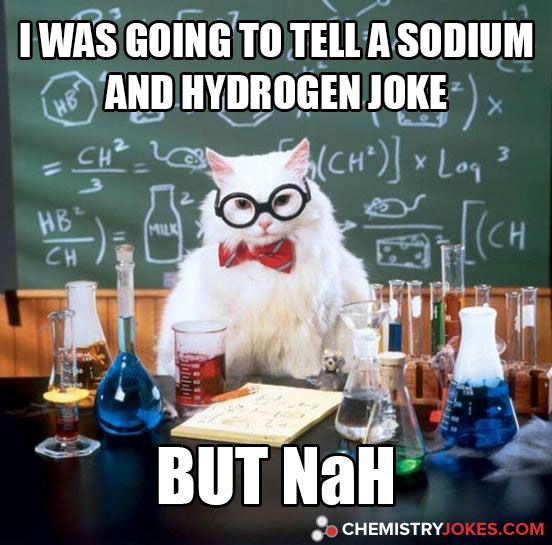 UON-CHS MBChB IV Nephrology
16-Feb-21
21
Disorders of potassium - Basics
Normal plasma Potassium: 3.5 – 5.0 mmol/L
Maintenance of intracellular K+ is critical for Nerve conduction and muscle contraction
Kidney is responsible for the excretion of some 90% of the daily intake of potassium
Freely filtered at glomerulus and about 65% reabsorbed at proximal tubule of nephron.
Disorders; Hypokalemia and Hyperkalemia
UON-CHS MBChB IV Nephrology
16-Feb-21
22
Disorders of potassium - Basics
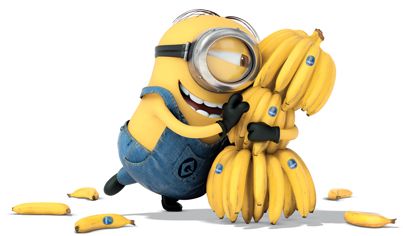 UON-CHS MBChB IV Nephrology
16-Feb-21
23
Disorders of potassiumHyperkalemia - etiology
UON-CHS MBChB IV Nephrology
16-Feb-21
24
Disorders of potassiumHyperkalemia – clinical features
Hyperkalemia partially depolarizes the cell membrane
Weakness
Paralysis 
Hypoventilation
UON-CHS MBChB IV Nephrology
16-Feb-21
25
Disorders of potassiumHyperkalemia – Evaluation and management
Risk factors
CKD: risk is inversely related to GFR, increasing substantially at <30 mL/min/1.73 m2
Acute kidney injury (particularly when oligo-anuric)
Diabetes Mellitus
Decompensated congestive heart failure
Medications
K+ supplements, some salt substitutes or herbal remedies, and K+-enriched foods in the setting of diminished kidney excretion
UON-CHS MBChB IV Nephrology
16-Feb-21
26
Disorders of potassiumHyperkalemia- Management
UON-CHS MBChB IV Nephrology
16-Feb-21
27
Disorders of potassiumHyperkalemia – Management of acute hyperkalemia
UON-CHS MBChB IV Nephrology
16-Feb-21
28
Disorders of potassiumHypokalemia
Mainly results from:
Decreased net intake
Shift into cells
Increased net loss
UON-CHS MBChB IV Nephrology
16-Feb-21
29
Disorders of potassiumHypokalemia – Clinical features
Vary depending on severity
Fatigue, myalgia, muscular weakness
ECG findings are due to delayed ventricular repolarization; early changes include Early changes include flattening or inversion of the T wave, a prominent U wave, ST-segment depression, and a prolonged QU interval.
Patients may present with metabolic acidosis
UON-CHS MBChB IV Nephrology
16-Feb-21
30
Disorders of potassiumHypokalemia - Approach
Management principles:
Correct the deficit
Minimise ongoing losses
Avoid more than 40mmol/L replacement by peripheral 
I.V.
UON-CHS MBChB IV Nephrology
16-Feb-21
31
Wrap up
I hope we have been able to; 
To know the normal serum values of sodium and potassium 
Understand how the body keeps the above in normal ranges
Causes of disorders of high and low Sodium and Potassium
How the different disorders present clinically
The diagnostic approach
Have an idea on how to treat patients with the above disorders
UON-CHS MBChB IV Nephrology
16-Feb-21
32
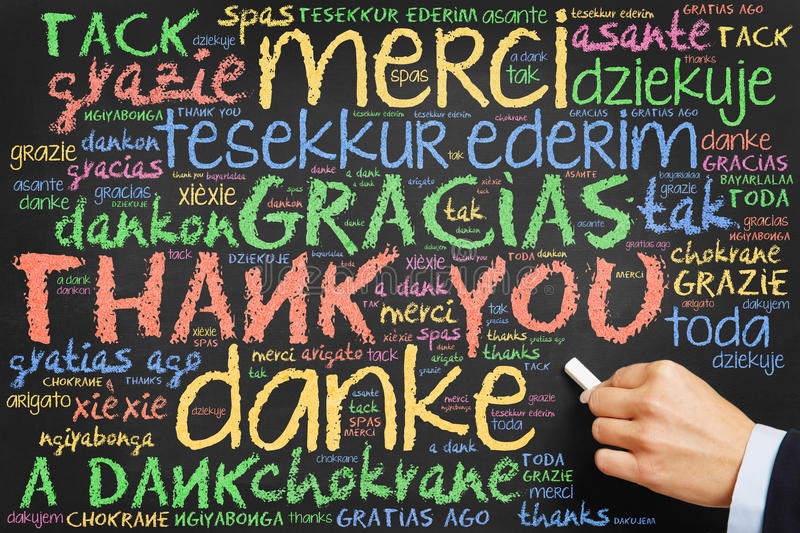 UON-CHS MBChB IV Nephrology
16-Feb-21
33